Бусдыг ойлгох чадвар
Service manager of Biomed Trade LLC
Ankhmandal Gansukh
Biomedical Engineer
2
Мэдрэмжтэй байх нь мэдлэгтэй байхаас чухал
Albert Einstein
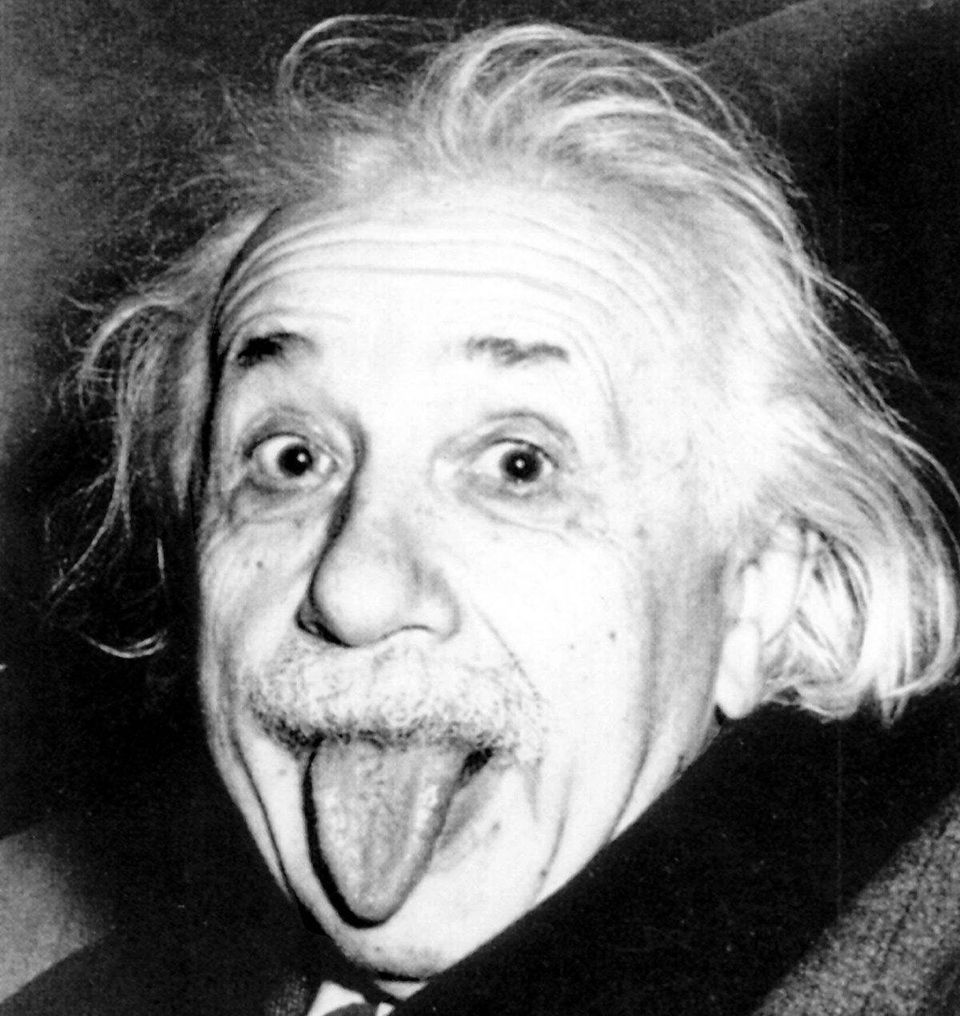 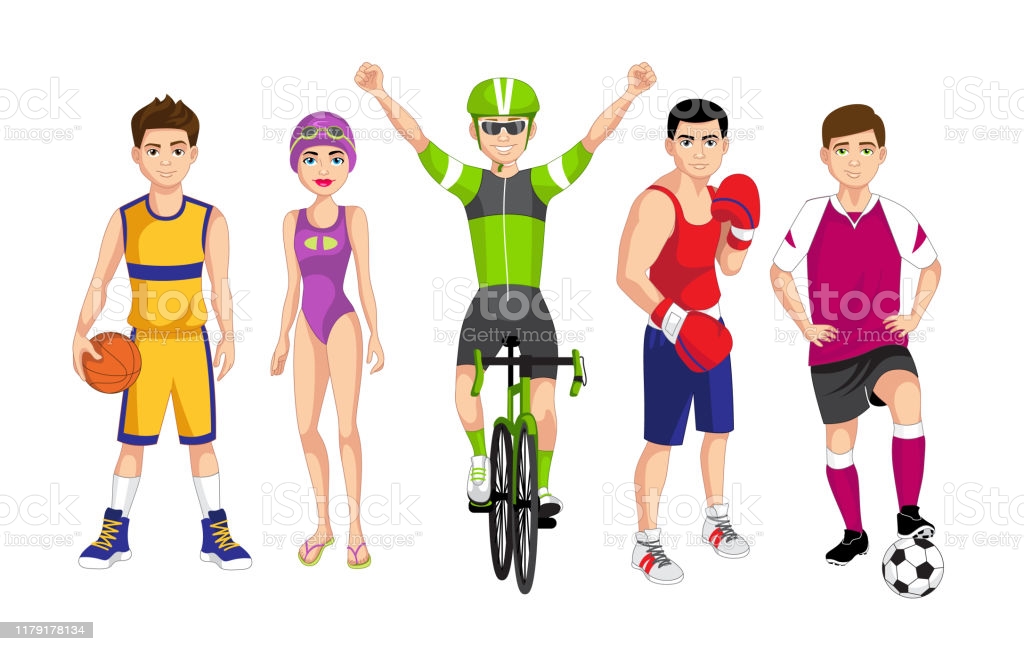 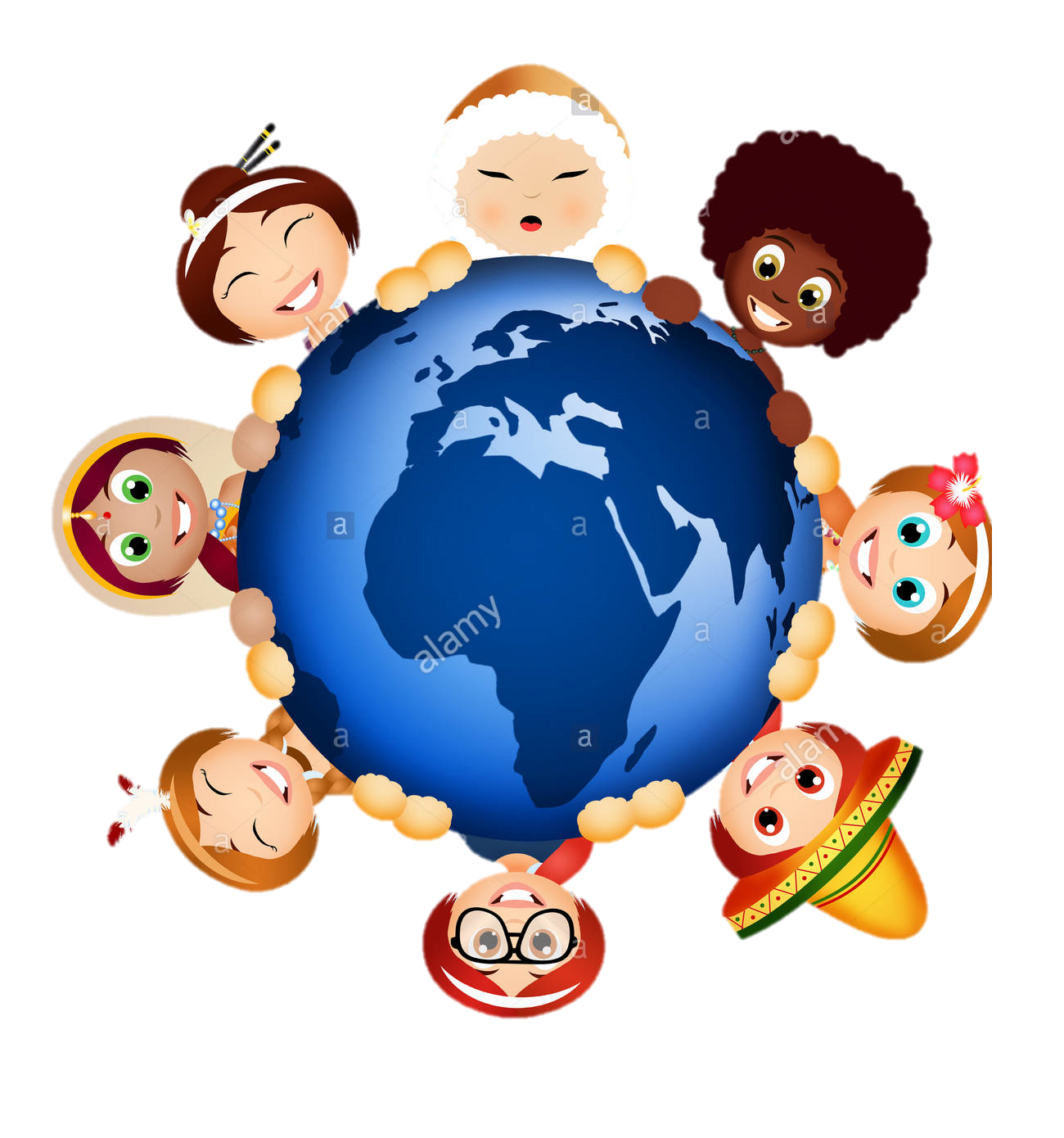 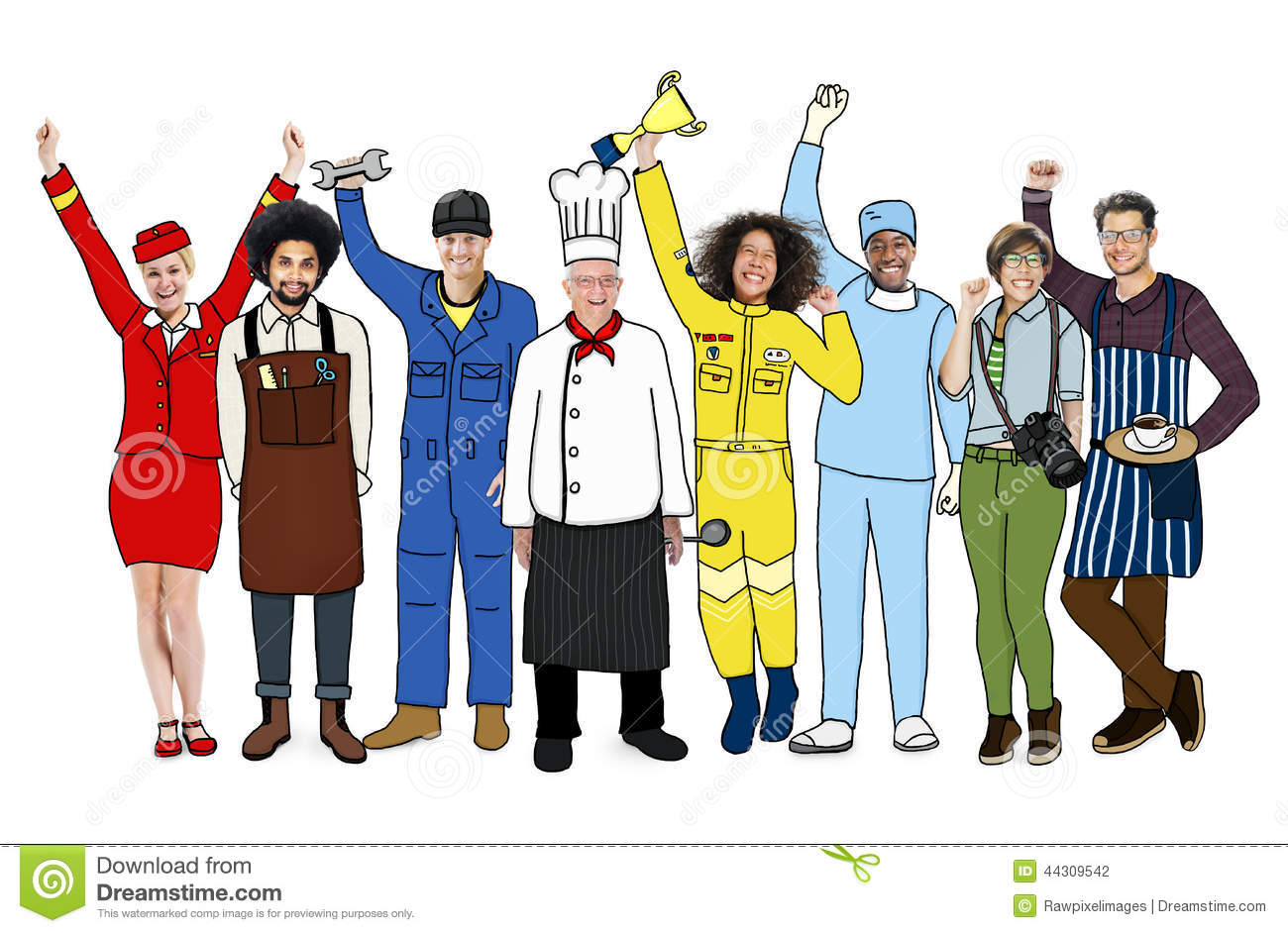 Different sports
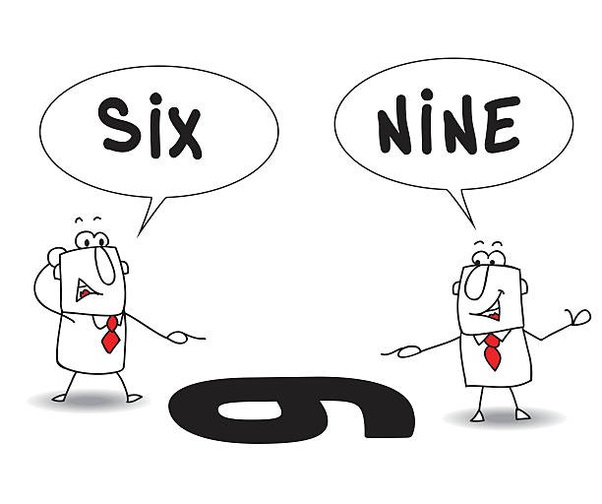 Different jobs
Бид нэг дэлхий  дээр хамт амьдарч байгаа өөр өөр хүмүүс
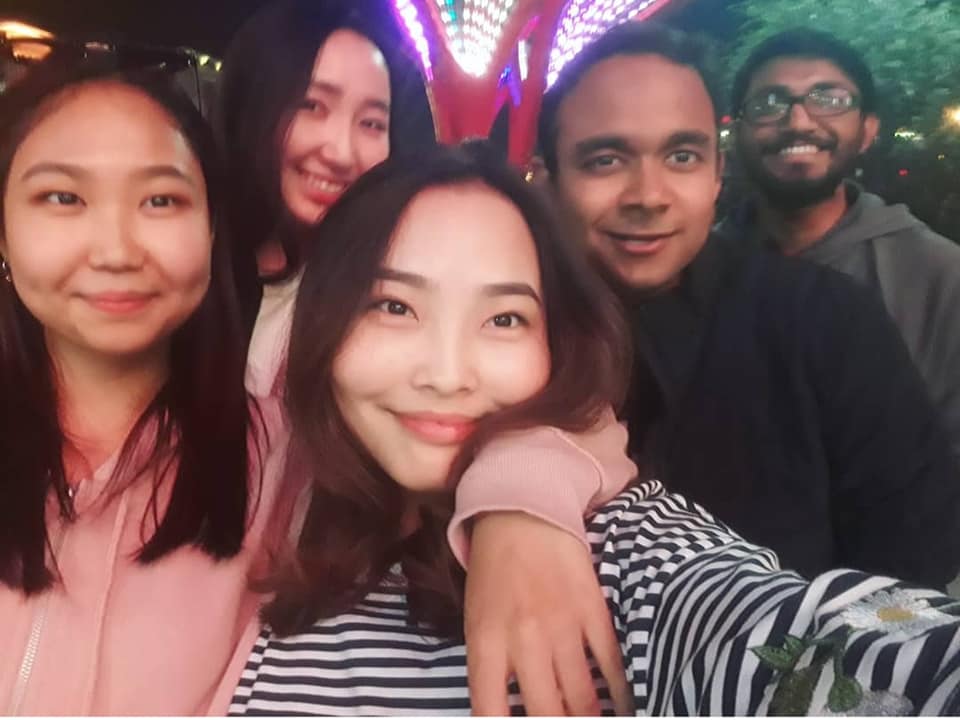 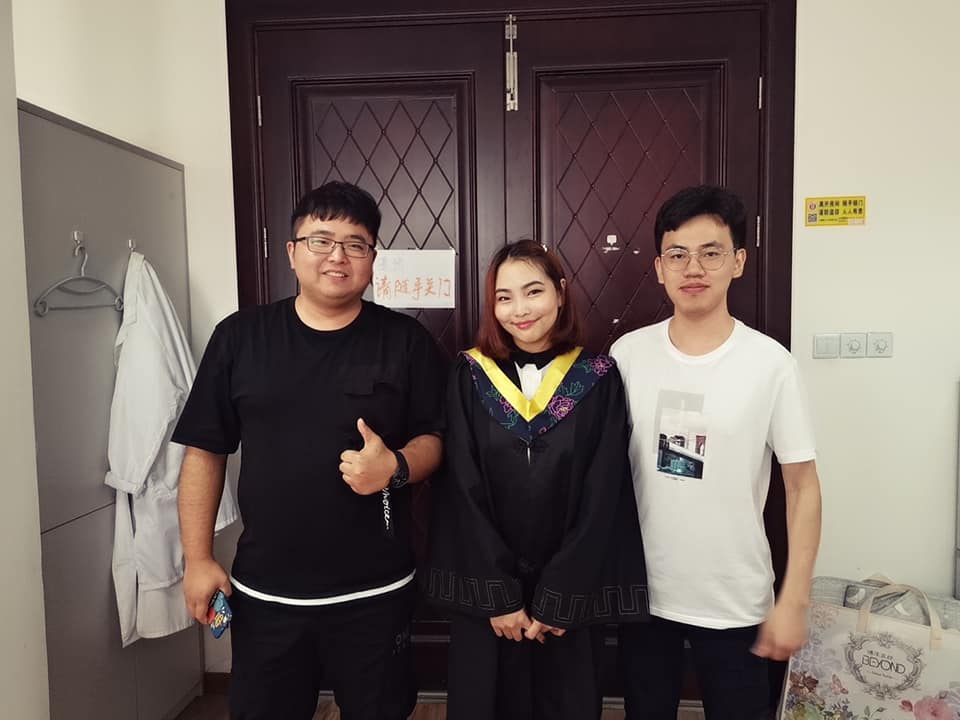 中国江苏省江阴市
2018年
上海理工大学-2019年
4
Бусдыг мэдэрч ойлгох гэдэг нь тухайн нөхцөлд хүний үйл хөдлөл, бусдад хэрхэн нөлөөлөхийг ойлгож, мэдрэх чадвар юм.
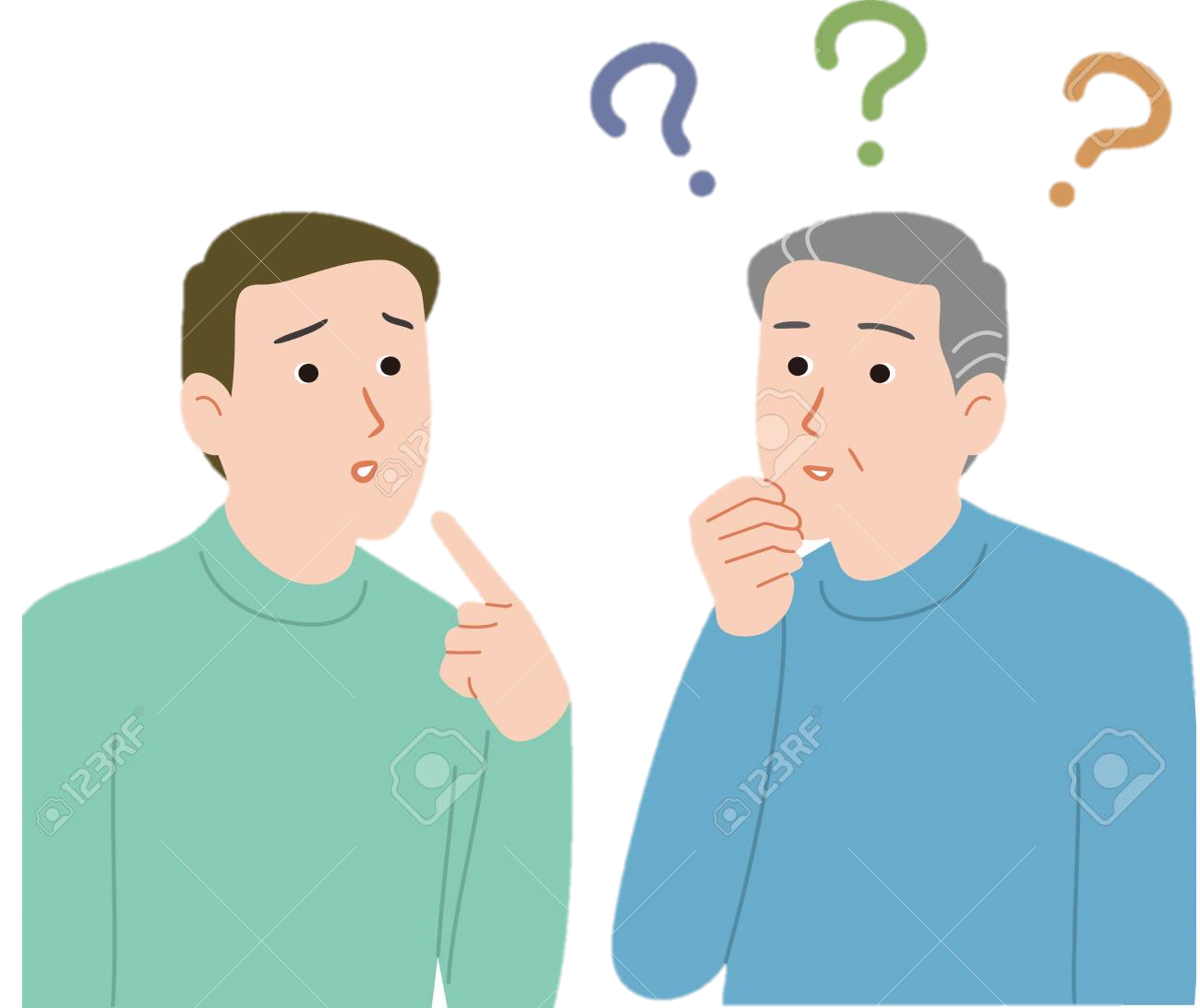 Шинжлэх ухаанд
5
Өөрийгөө ойлго
Бусдыг ойлго
Өөрийнх нь хэлээр ярь
6
Хэрхэн өөрийгөө болон бусдыг ойлгох вэ?
Бусадтай хэрхэн харилцдаг арга
Өөр хүнийг ойлгохын 
тулд би
Бидний шийдвэр гаргах арга
Бидний мэдээлэл авах арга
Бидний анхаарал, эрч хүчийг төвлөрүүлдэг арга
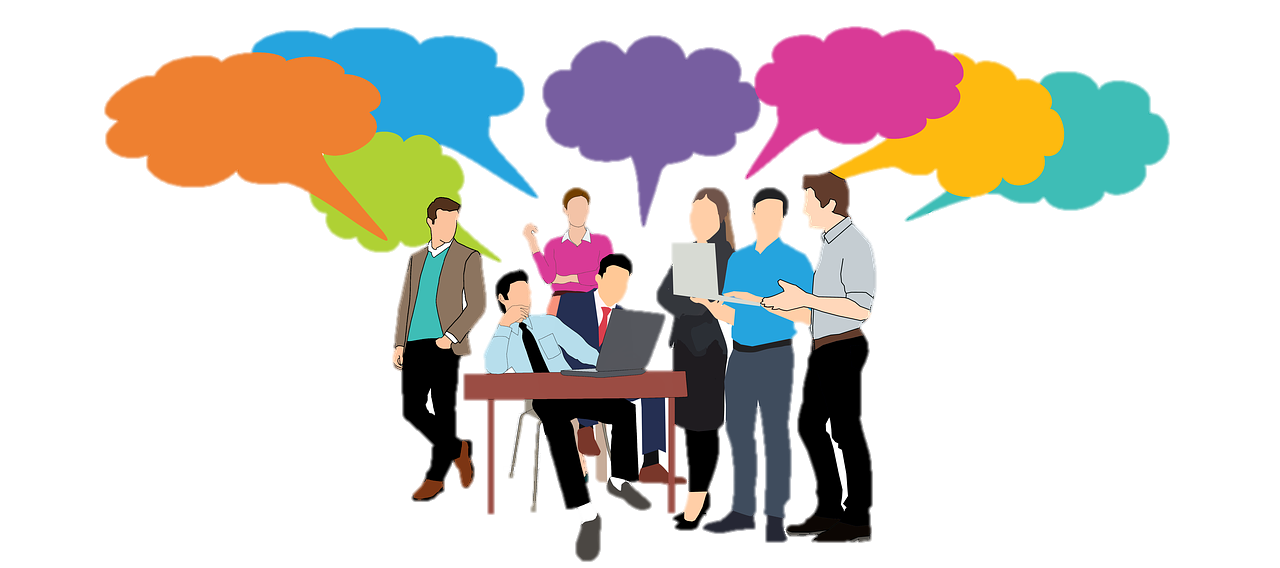 Хүмүүс нийгэмд цор ганцаар оршин тогтнох боломжгүй
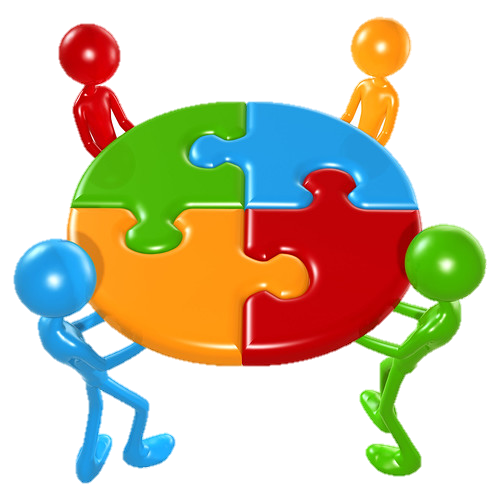 Өдөр бүр ямар нэгэн байдлаар хэн нэгэнтэй харилцаж л байдаг
9
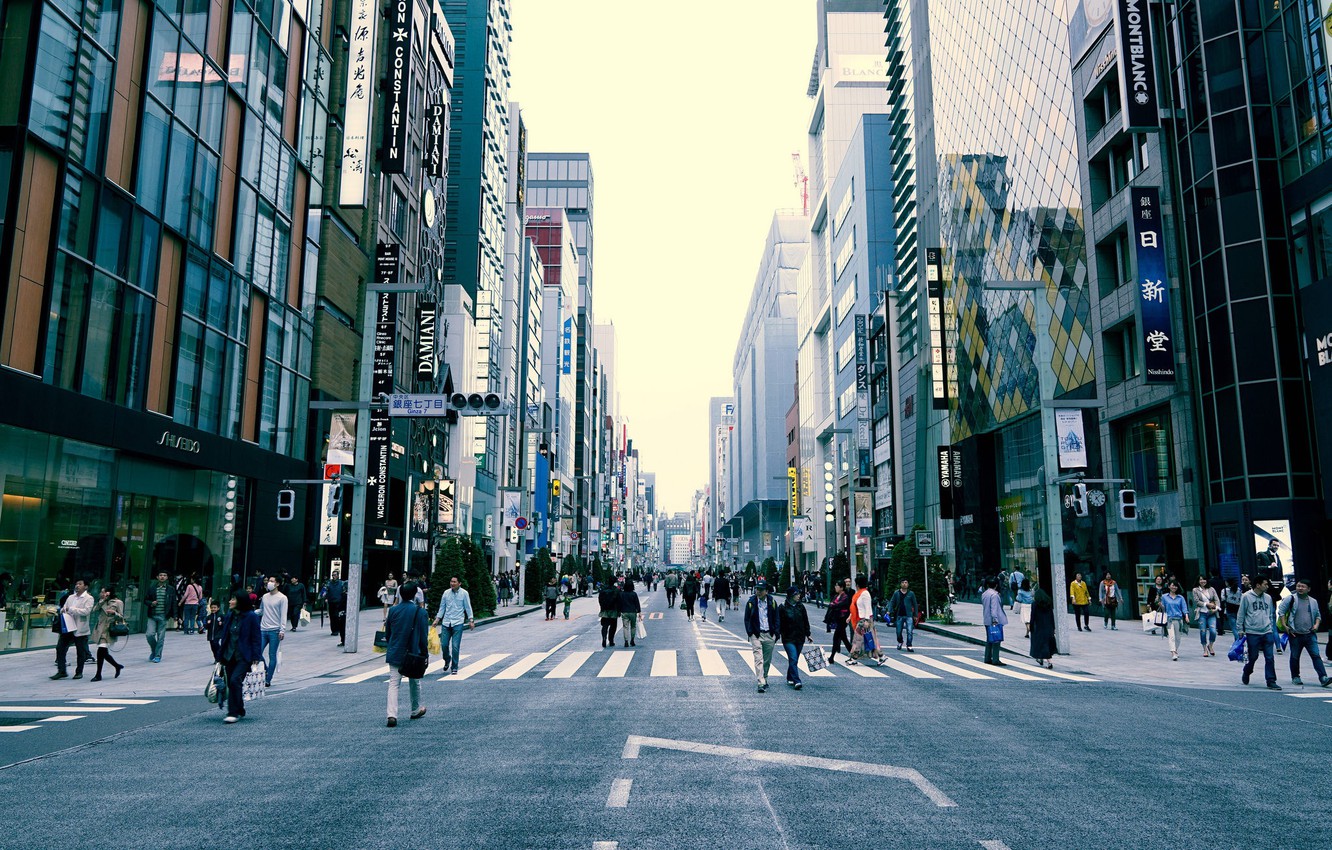 Бидний амьдарч буй ертөнц нэг өнгөтэй байсан бол?
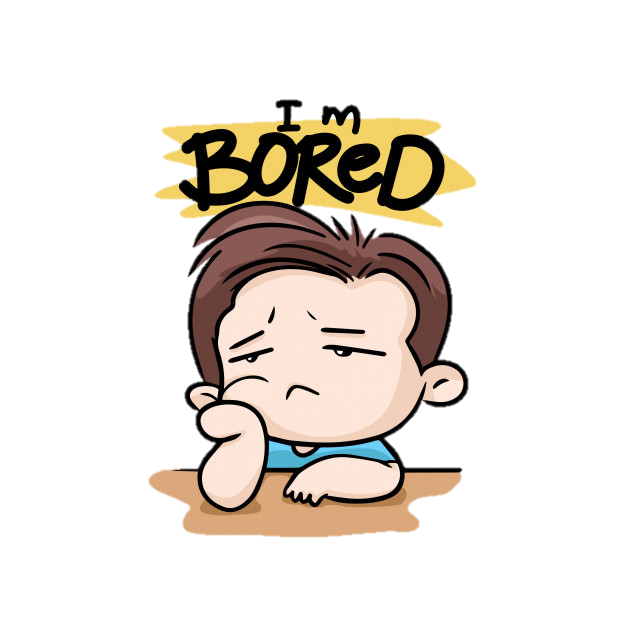 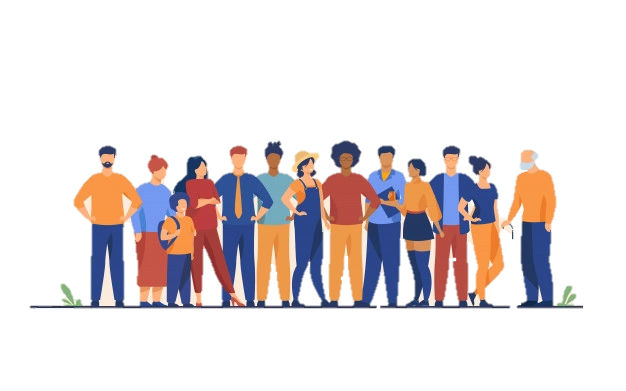 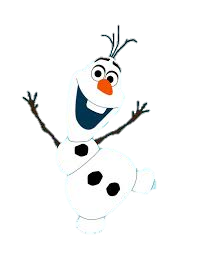 10
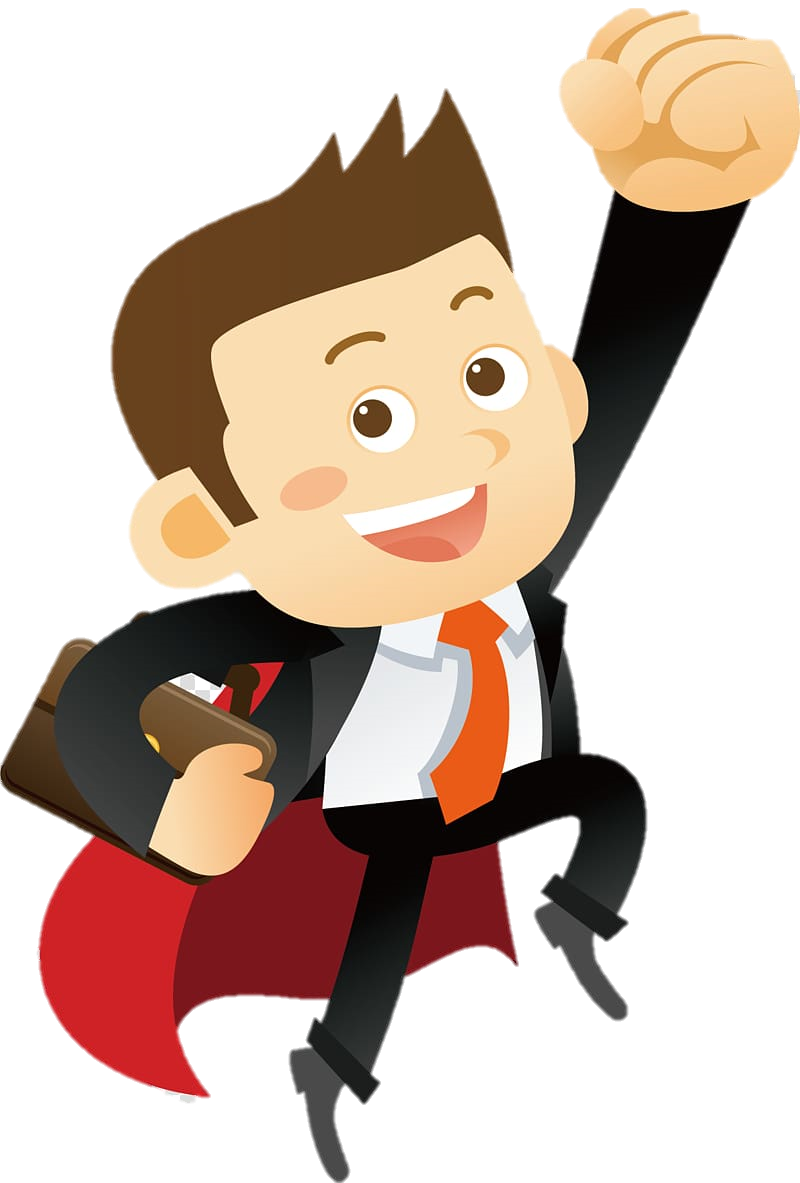 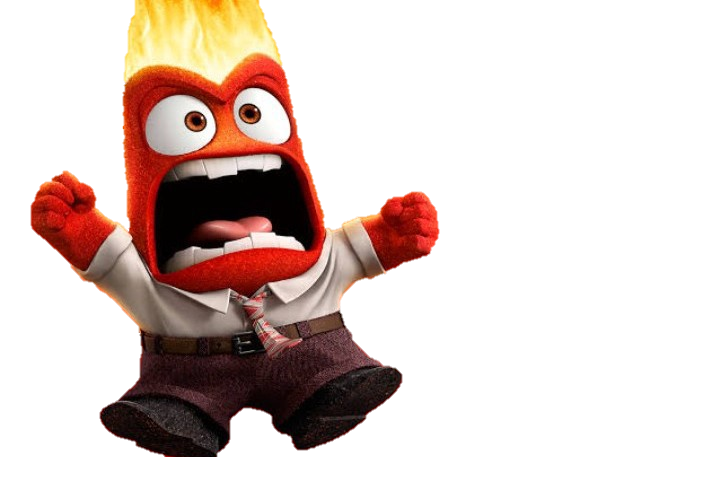 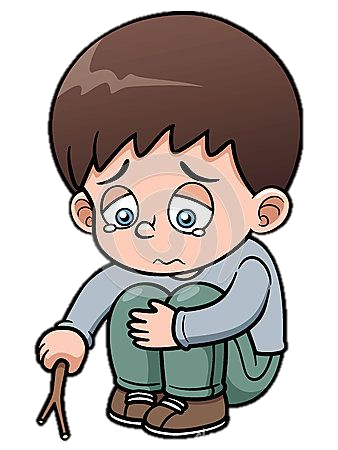 Өдөр бүхэн, хүн бүхэн өөр байснаар амьдрал илүү сонирхолтой болдог.
Тогтсон ойлголт
Амьдралын явцад санаатай болон санаандгүй байдлаар зөв бурууг ялган танихгүйгээр оюун ухаандаа ухамсаргүйгээр шууд буулгахыг хэлнэ.
11
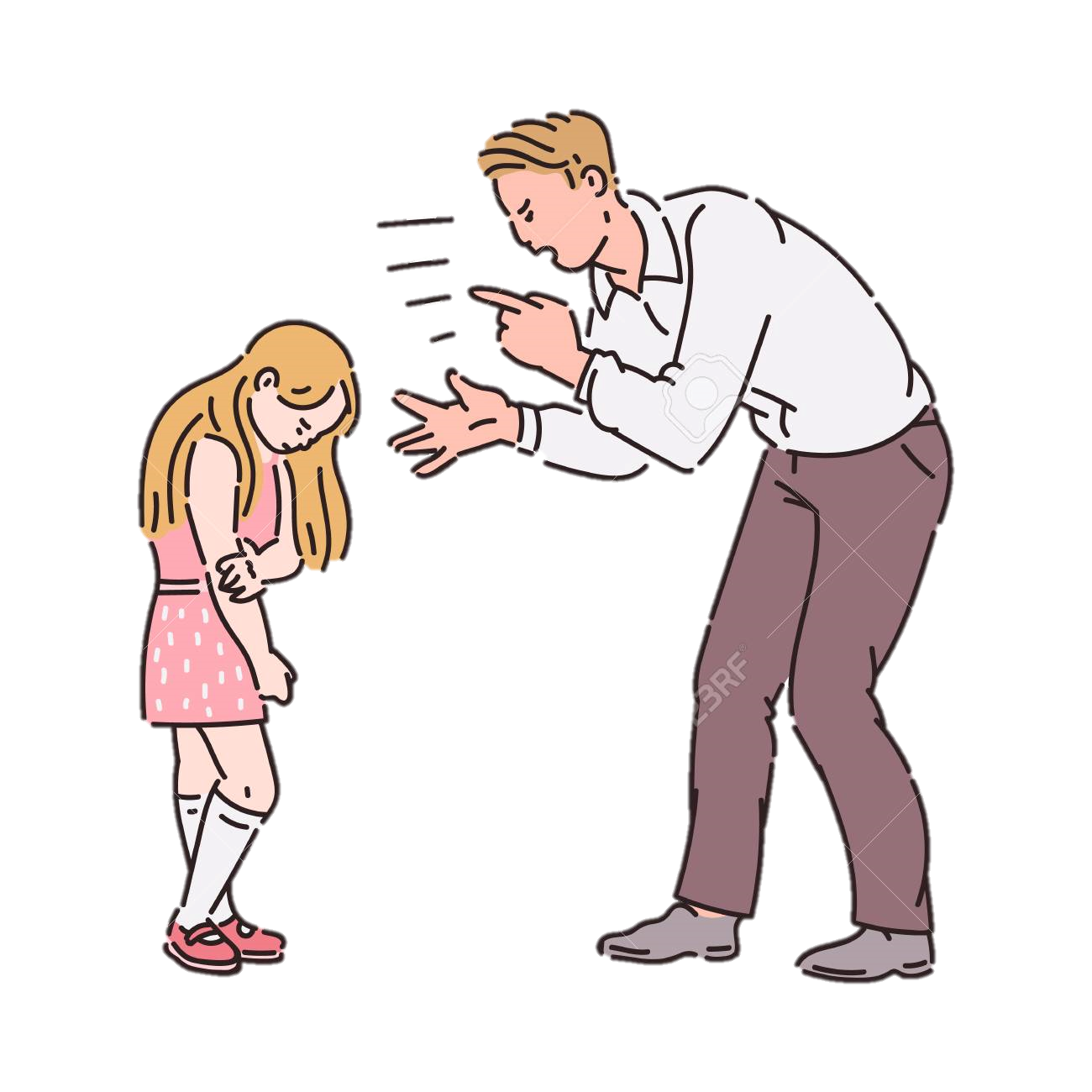 12
Чи энийг хийж чадахгүй, учир нь чи жоохон хүүхэд
Бидний дунд байсаар байдаг тогтсон ойлголтууд
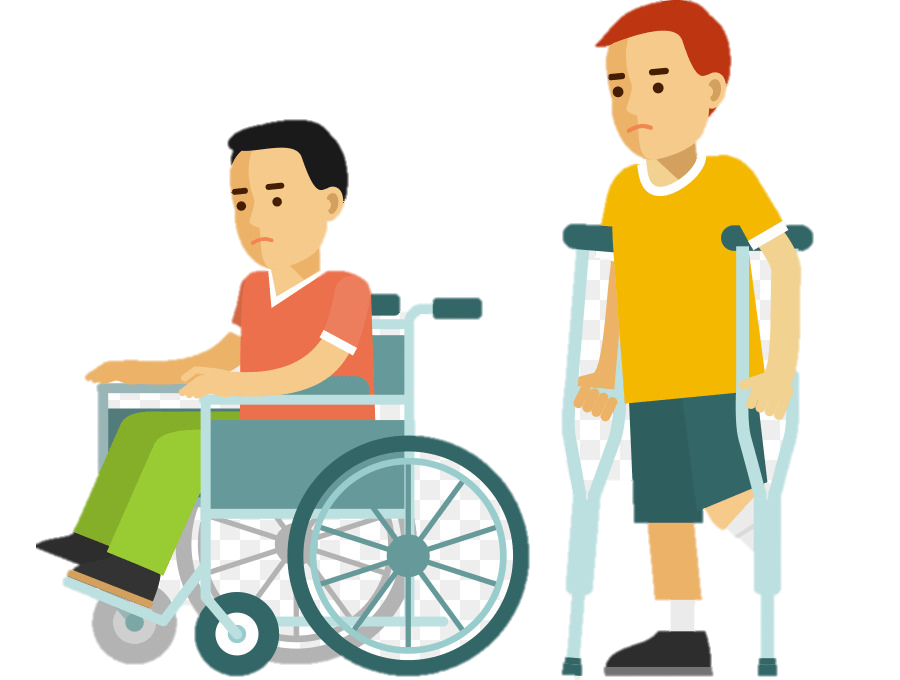 Чи хөгжлийн бэрхшээлтэй юм байж тэгэж яадаг юм...
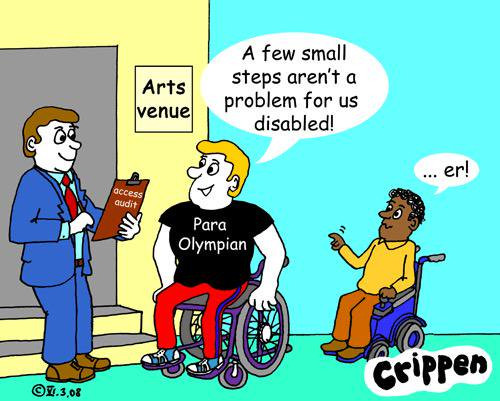 Тэд тухайн бэрхшээлээсээ шалтгаалаад зарим нэг зүйлсийг хийж чадахгүй
13
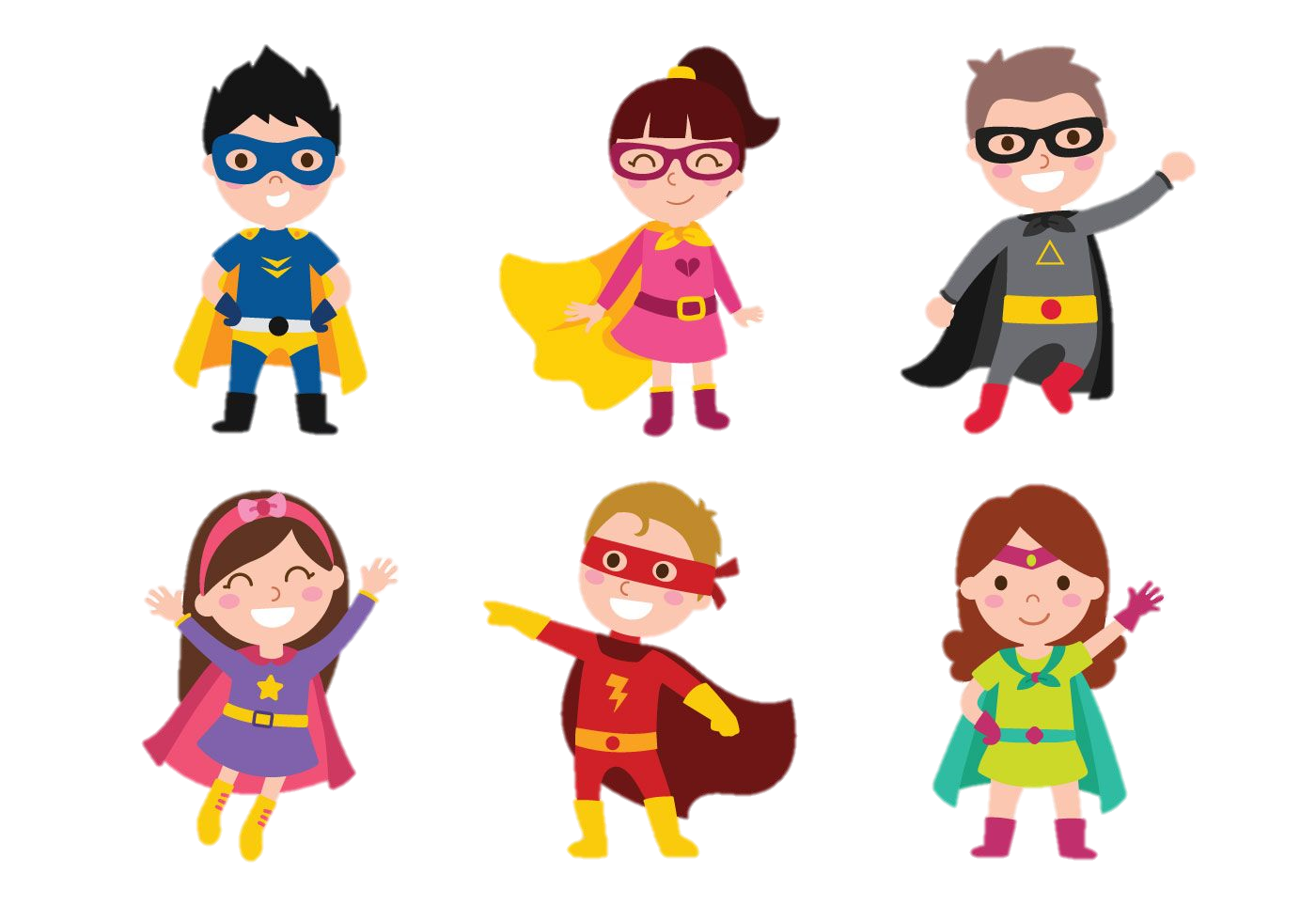 Тэд насны онцлогоосоо болоод л зарим нэг зүйлсийг хийж чадахгүй
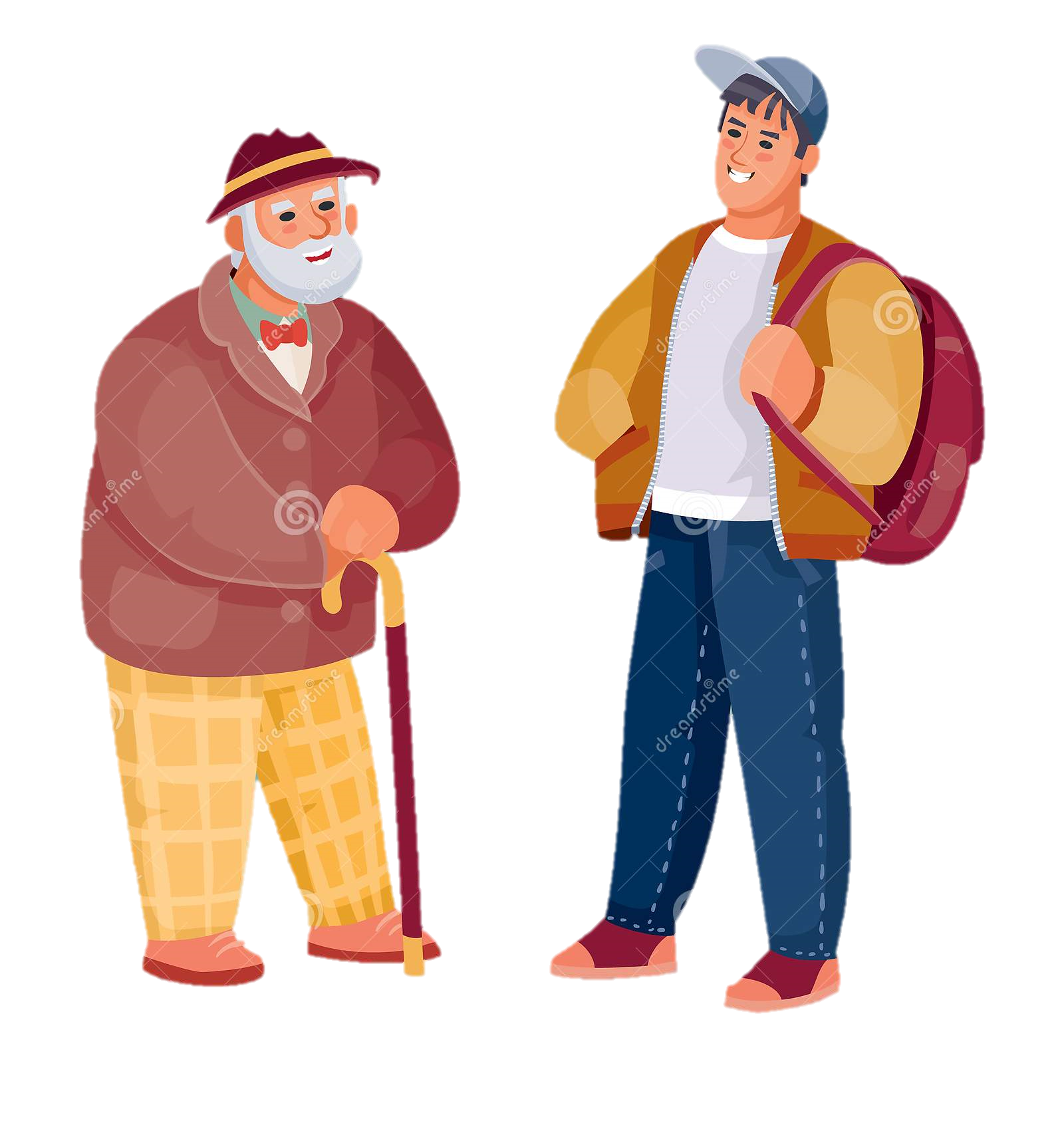 Мэдээлэл технологийн харилцаа муу
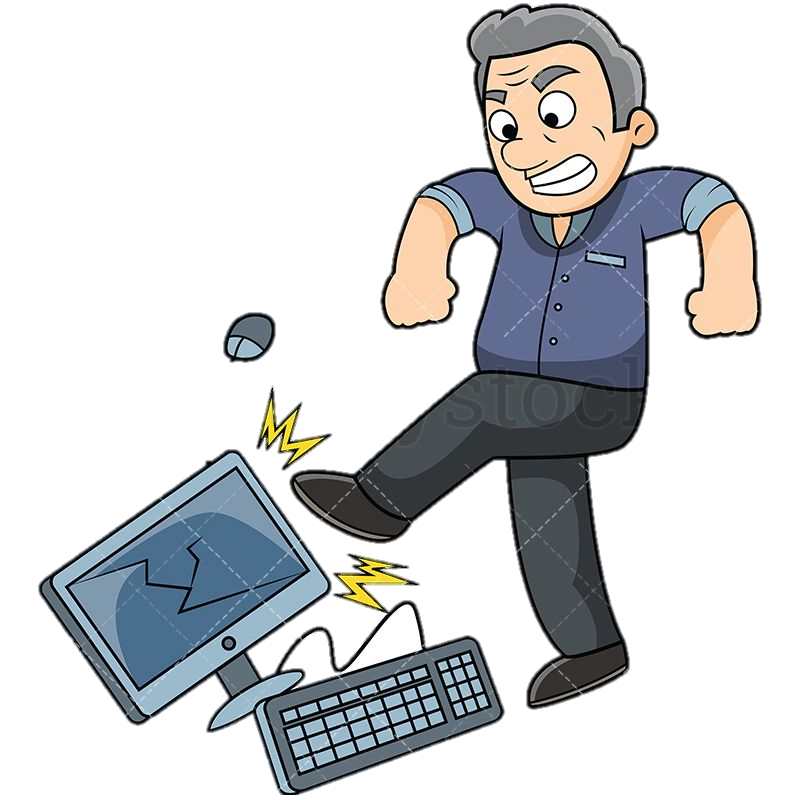 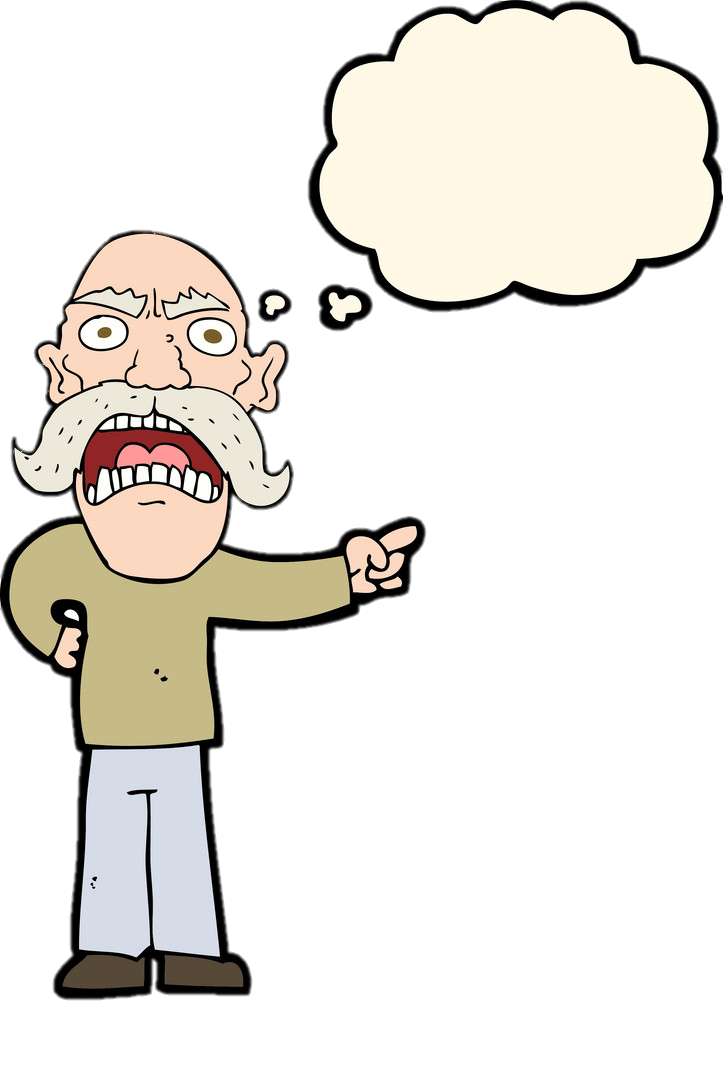 Хуучинсаг үзэл бодолтой
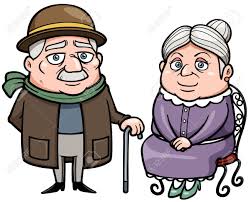 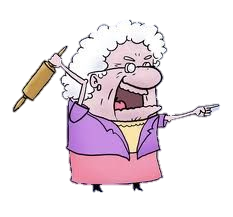 Үзэл бодлоо тулгадаг
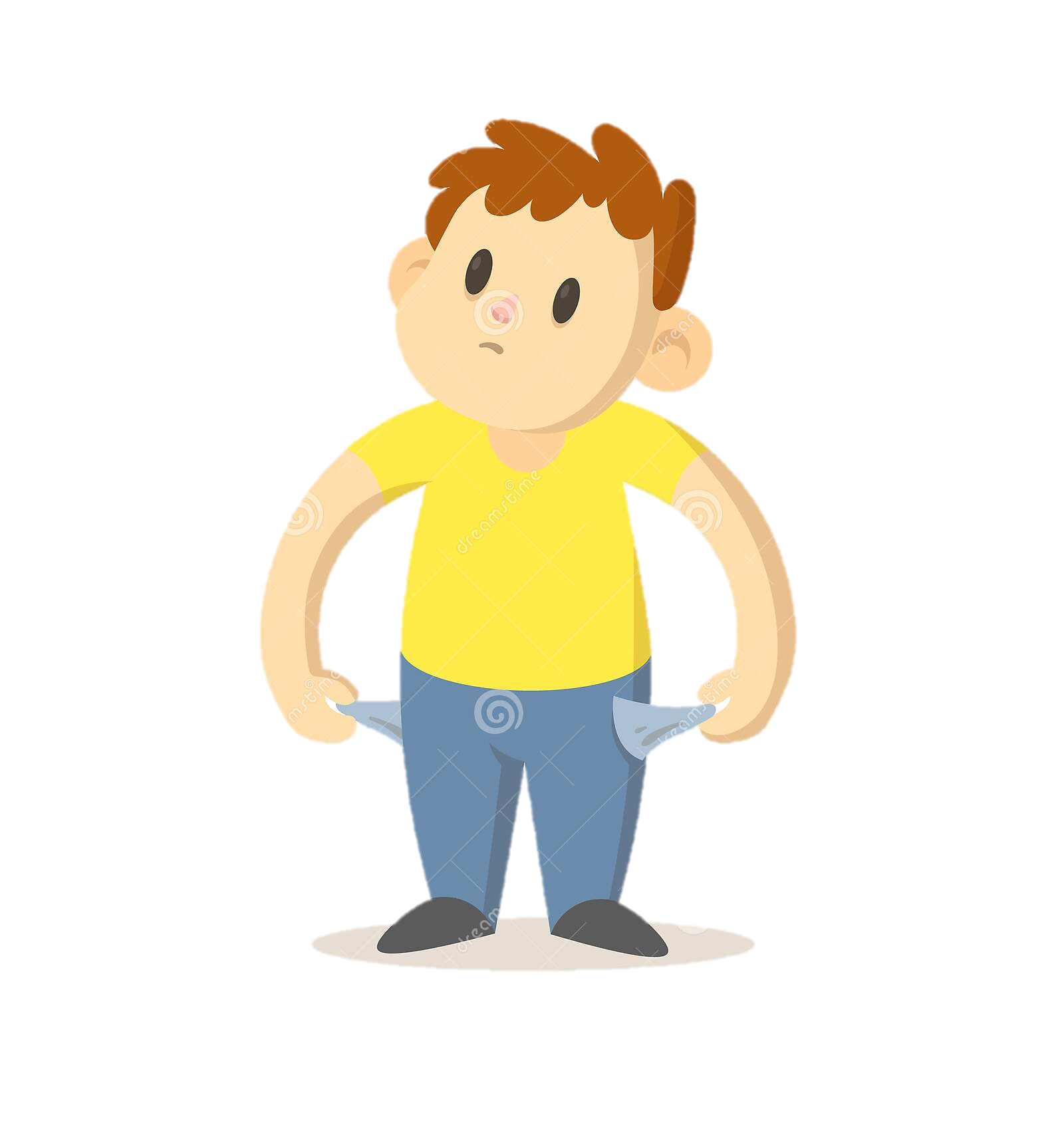 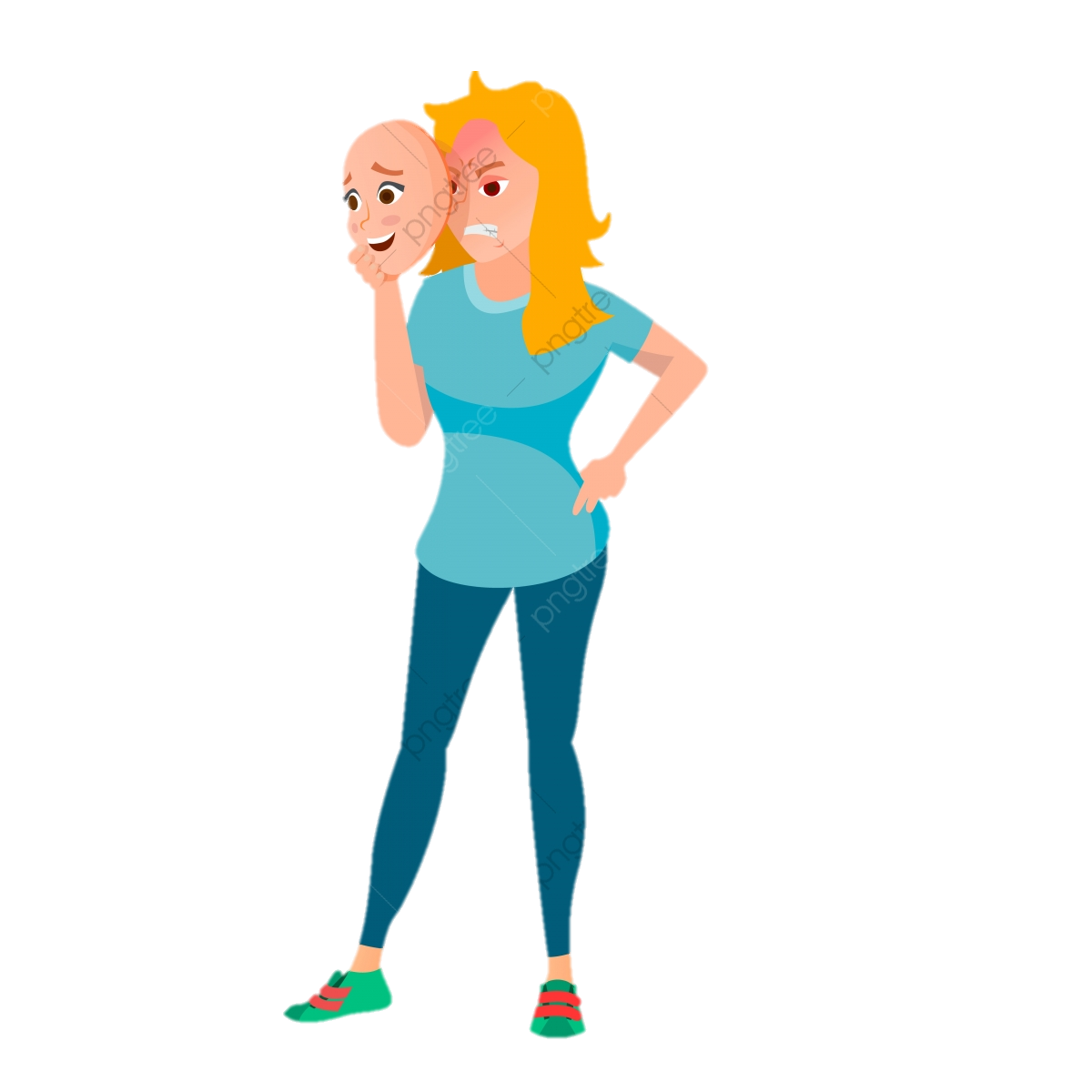 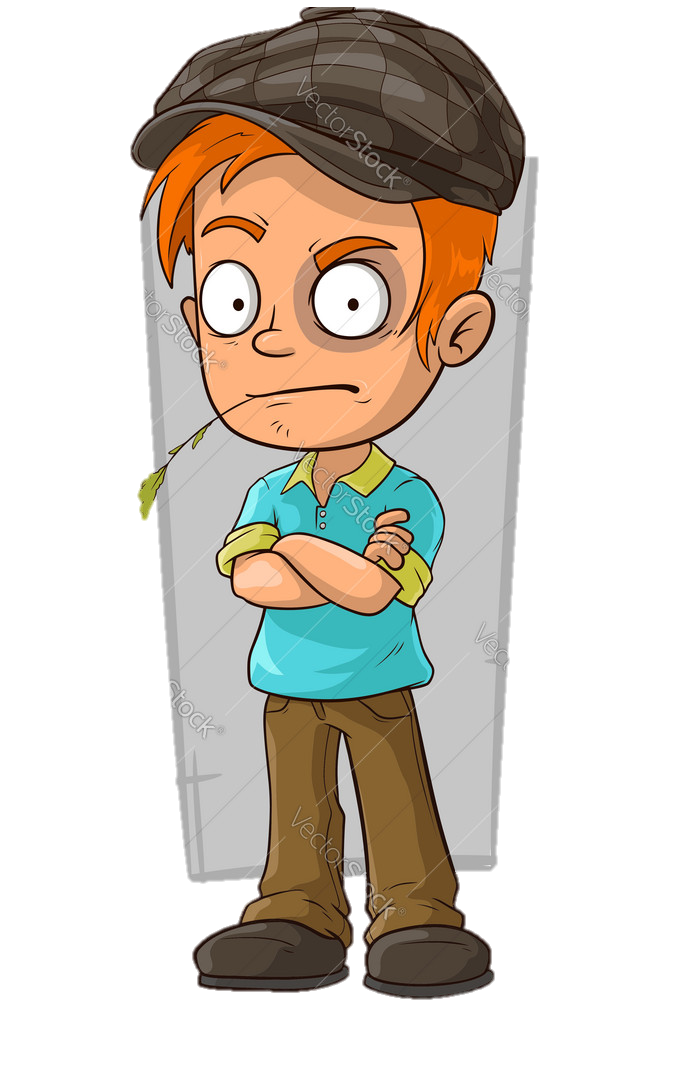 Мөнгөгүй
15
Худалч
Залхуу
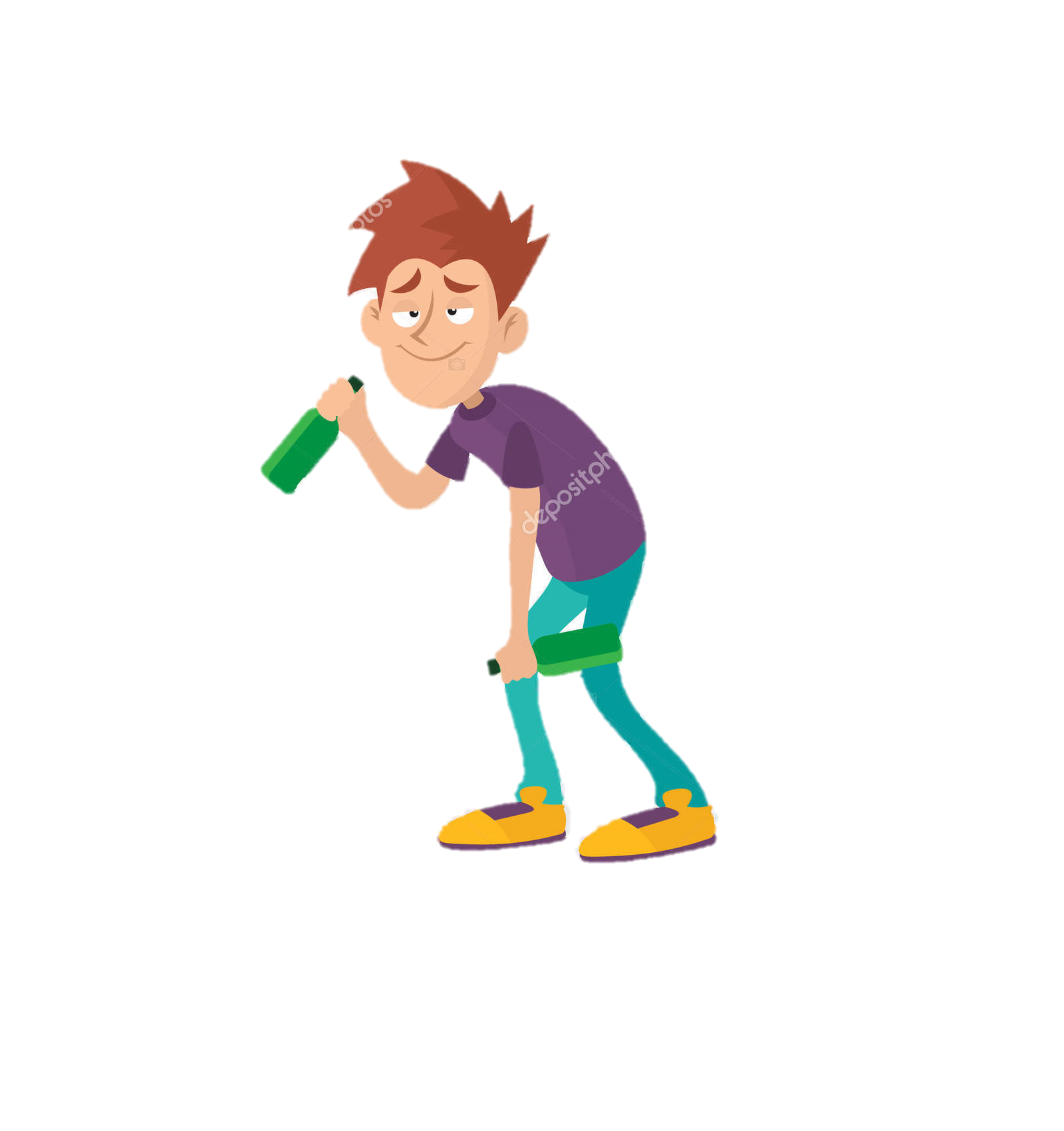 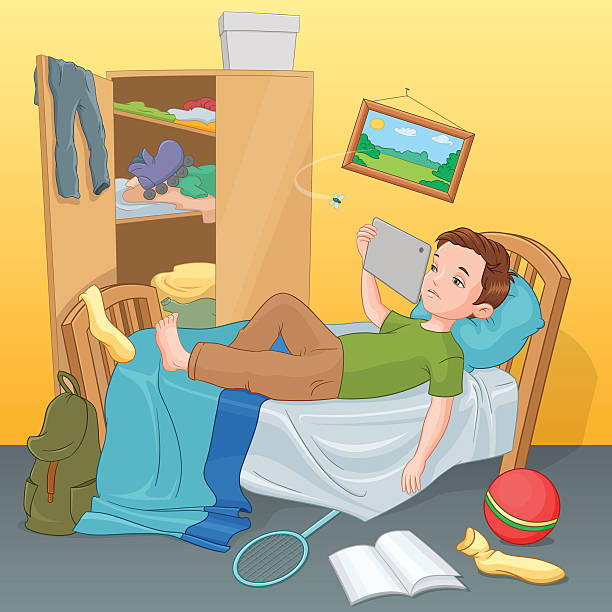 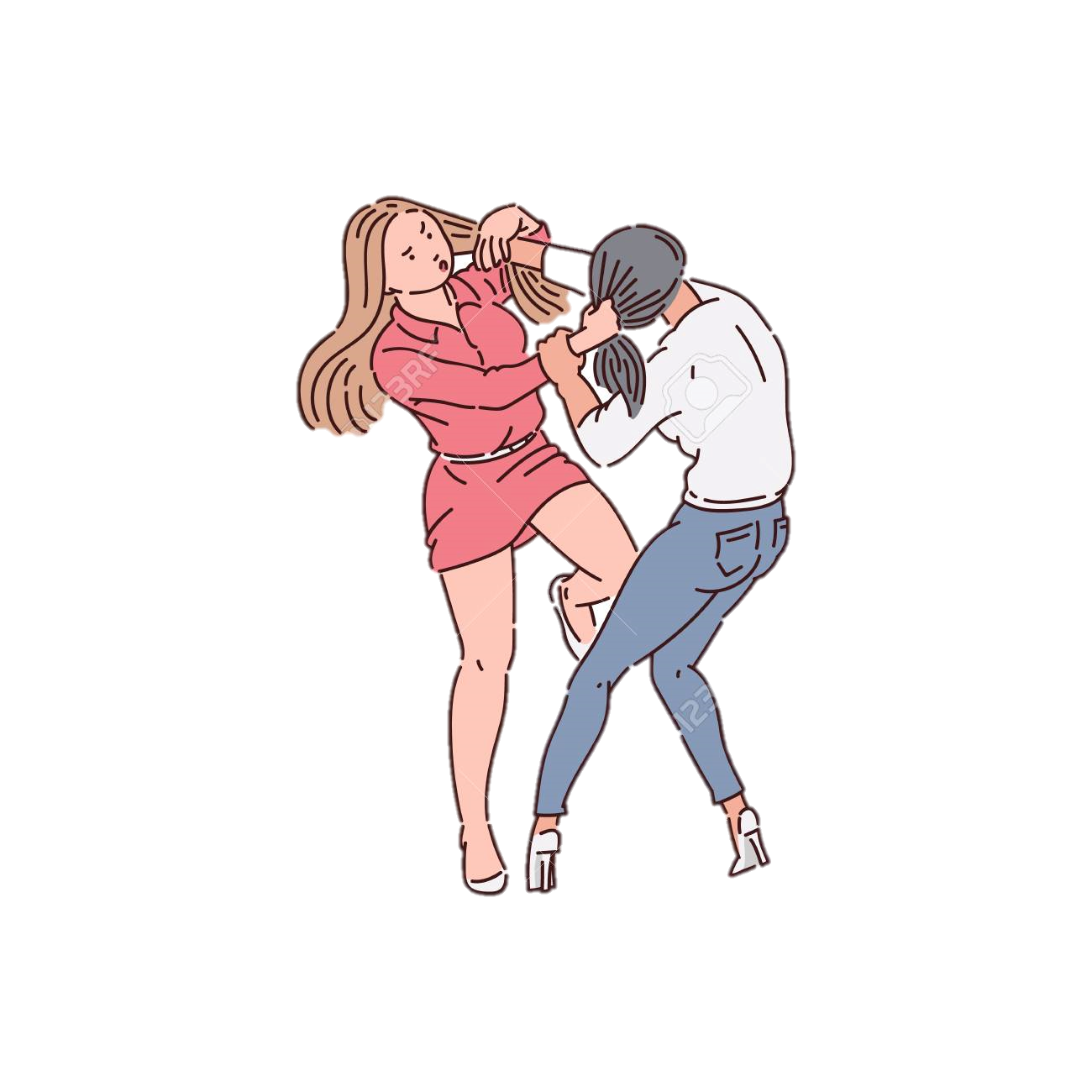 Зугаа цэнгэл хөөдөг
Уур уцаартай
Бид бусдын ялгаатай байдлыг ойлгоогүйгээс болж олон олон тогтсон ойлголтууд үүссээр байдаг. Тэр нь заримдаа  маш олон асуудлуудыг үүсгэдэг.
Ялгаварлан гадуурхалт
“Ялгаварлан гадуурхалт гэдэгт хүний арьс, өнгө, хүйс, хэл, шашин шүтлэг, улс төрийн болон бусад үзэл бодол, гарал үүсэл, хөрөнгө чинээ, төрсөн газар, нийгмийн байдал, бусад байдалд нь үндэслэн ямарваа нэгэн зайлуулах, гадуурхах, хориглох эсвэл дорд болон илүүд үзэх зэрэг үйлдлүүдийг ойлгох бөгөөд эдгээр нь хүн бүрт адил тэгш оноогдсон хүний эрх, эрх чөлөөг үгүйсгэх буюу устгах зорилго агуулсан байна”
17
18
Ялгаварлан гадуурхалт
Арьсны өнгө
Биеийн хэмжээ
Нийгмийн гарал үүсэл
Үзэл бодол
Улс үндэстэн
Нийгэмд эзлэх байр суурь
Албан тушаал
Боловсрол
Гэрлэсэн, гэрлээгүй
Харагдах байдал
Соёл сэтгэлгээ
19
Бусдыг ялгаварлан гадуурхснаар
Сэтгэл санаагаар унах
Сэтгэл санаагаар унах
Амиа хорлох
Амиа хорлох
Өөртөө итгэх итгэлгүй болох
Өөртөө итгэх итгэлгүй болох
Гомдох
Гомдох
Хүсэл тэмүүлэлгүй болох
Хүсэл тэмүүлэлгүй болох
Амьдралаас залхах
Сэтгэцэд нөлөөлөх зүйл хэрэглэх
Сэтгэцэд нөлөөлөх зүйл хэрэглэх
Бусдад уур бухимдлаа гаргах
Идэвхгүй болох
Идэвхгүй болох
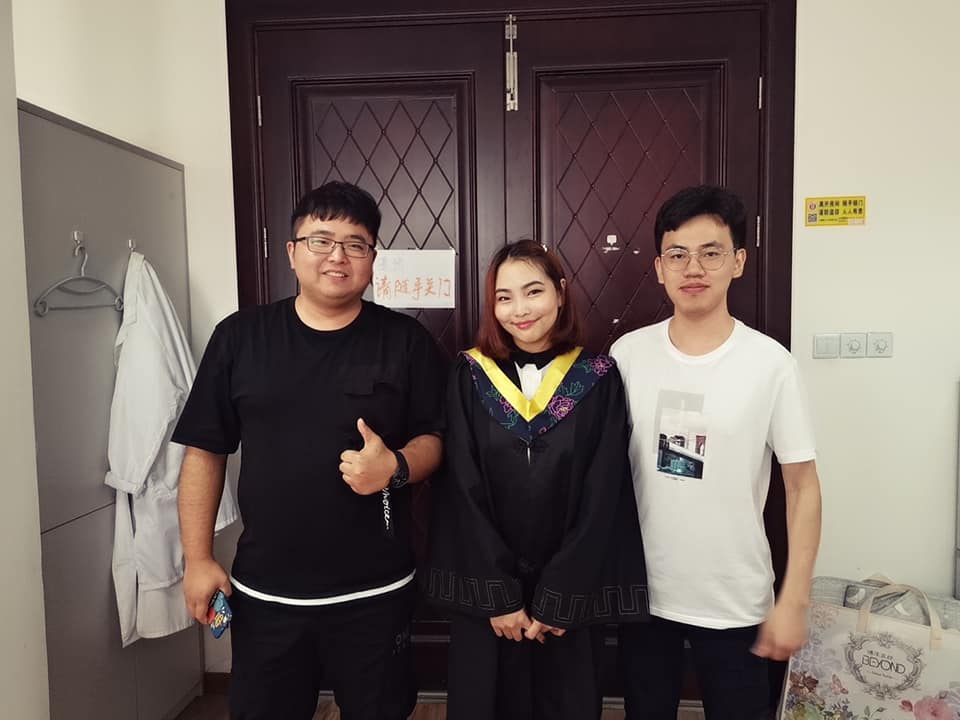 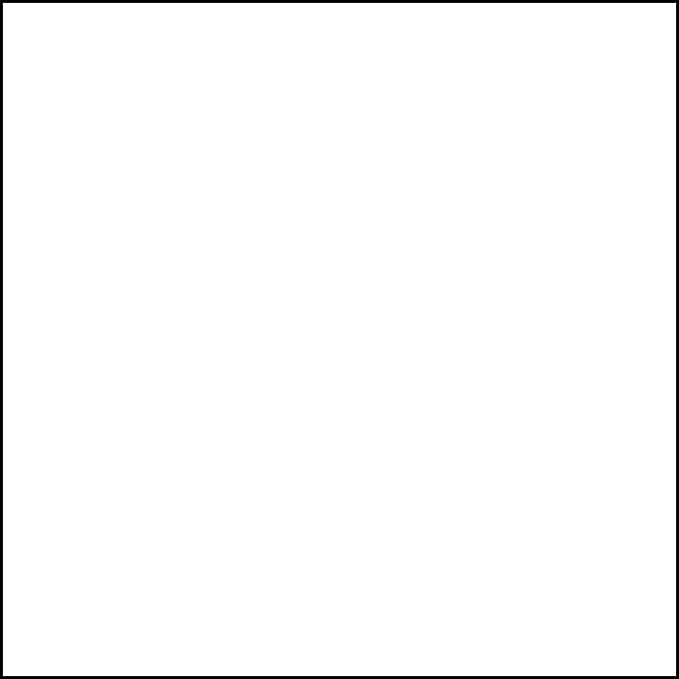 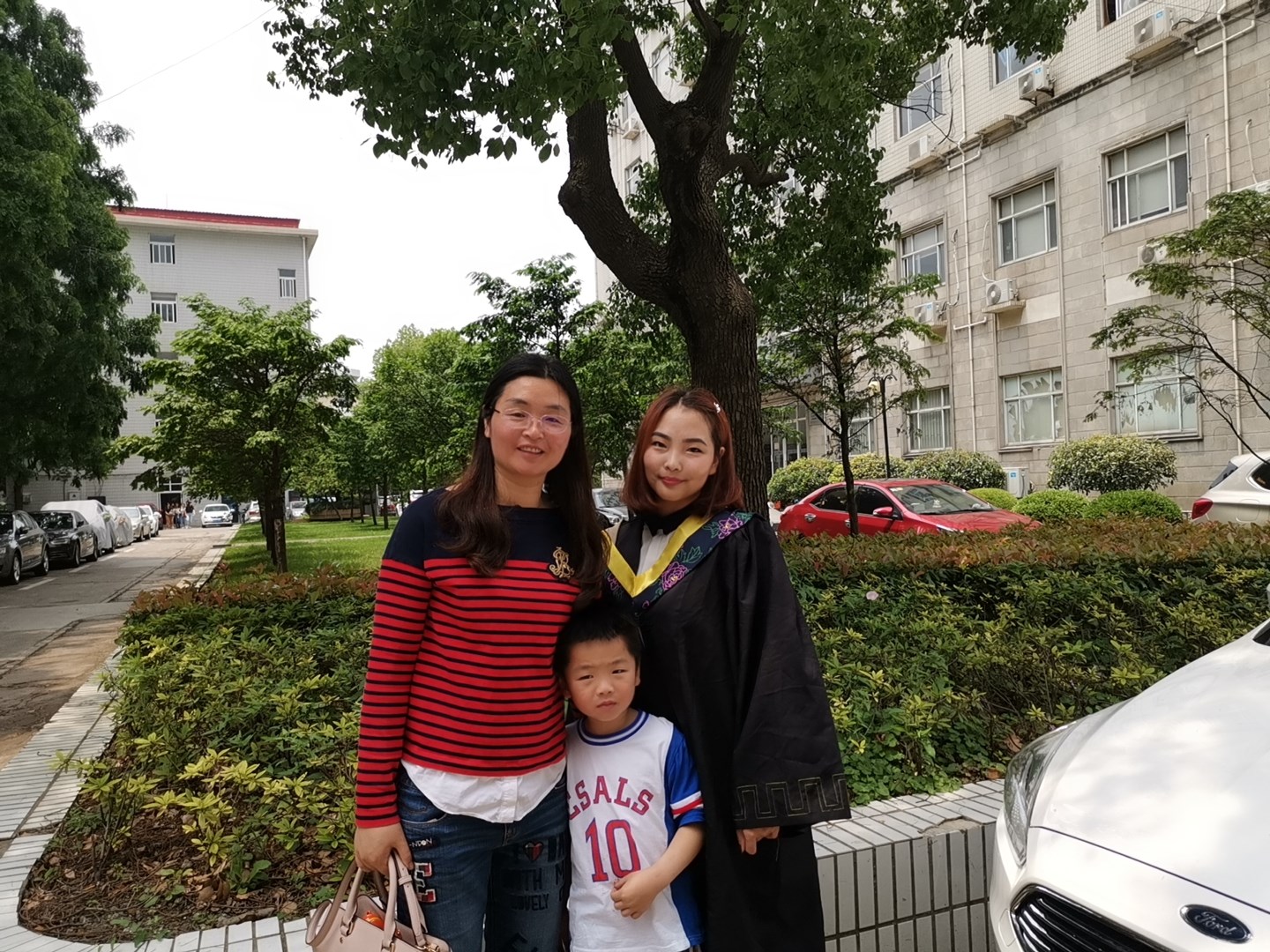 20
Бид бусдыг ойлгосноор
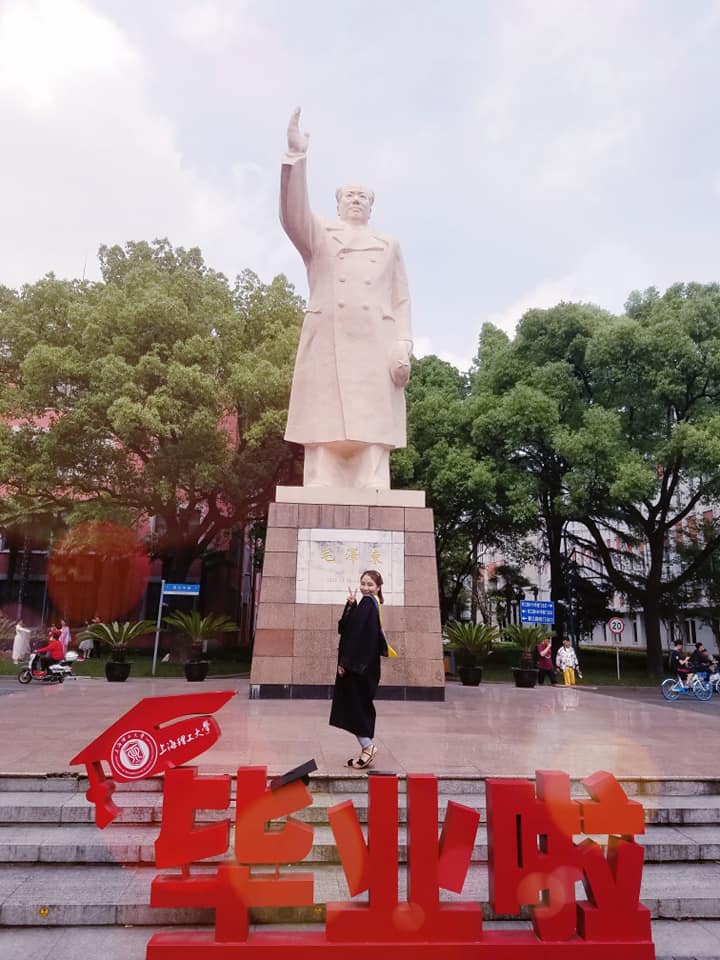 Бусдыг хүлээн зөвшөөрдөг болно
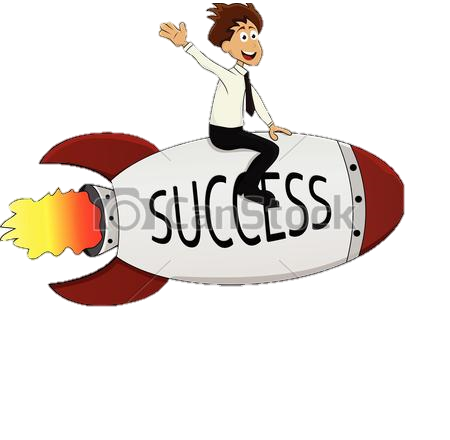 Хамтран ажиллаж амжилтанд хүрнэ
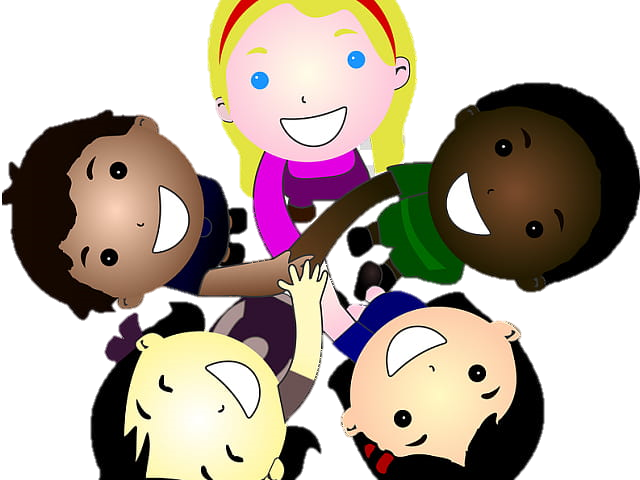 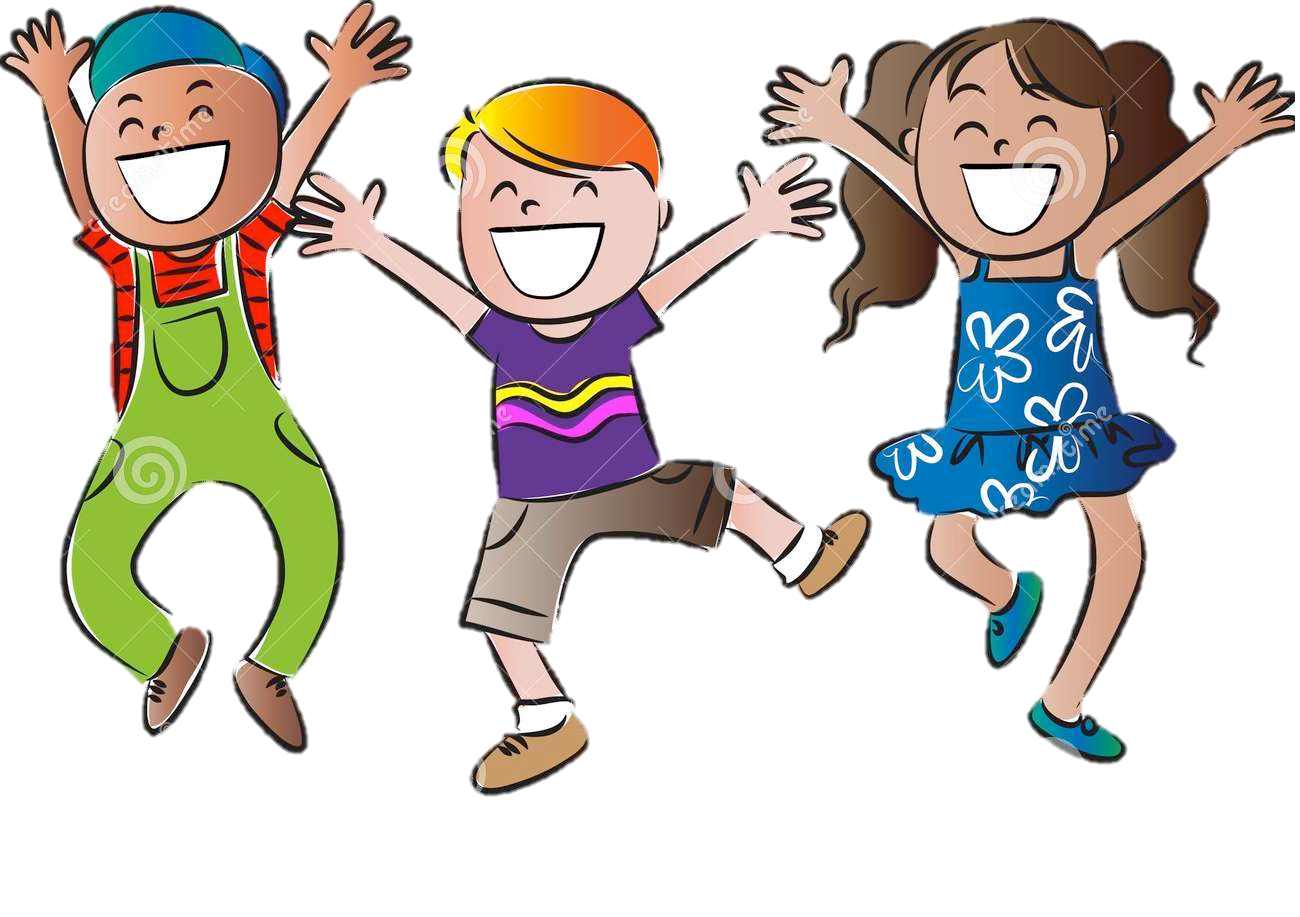 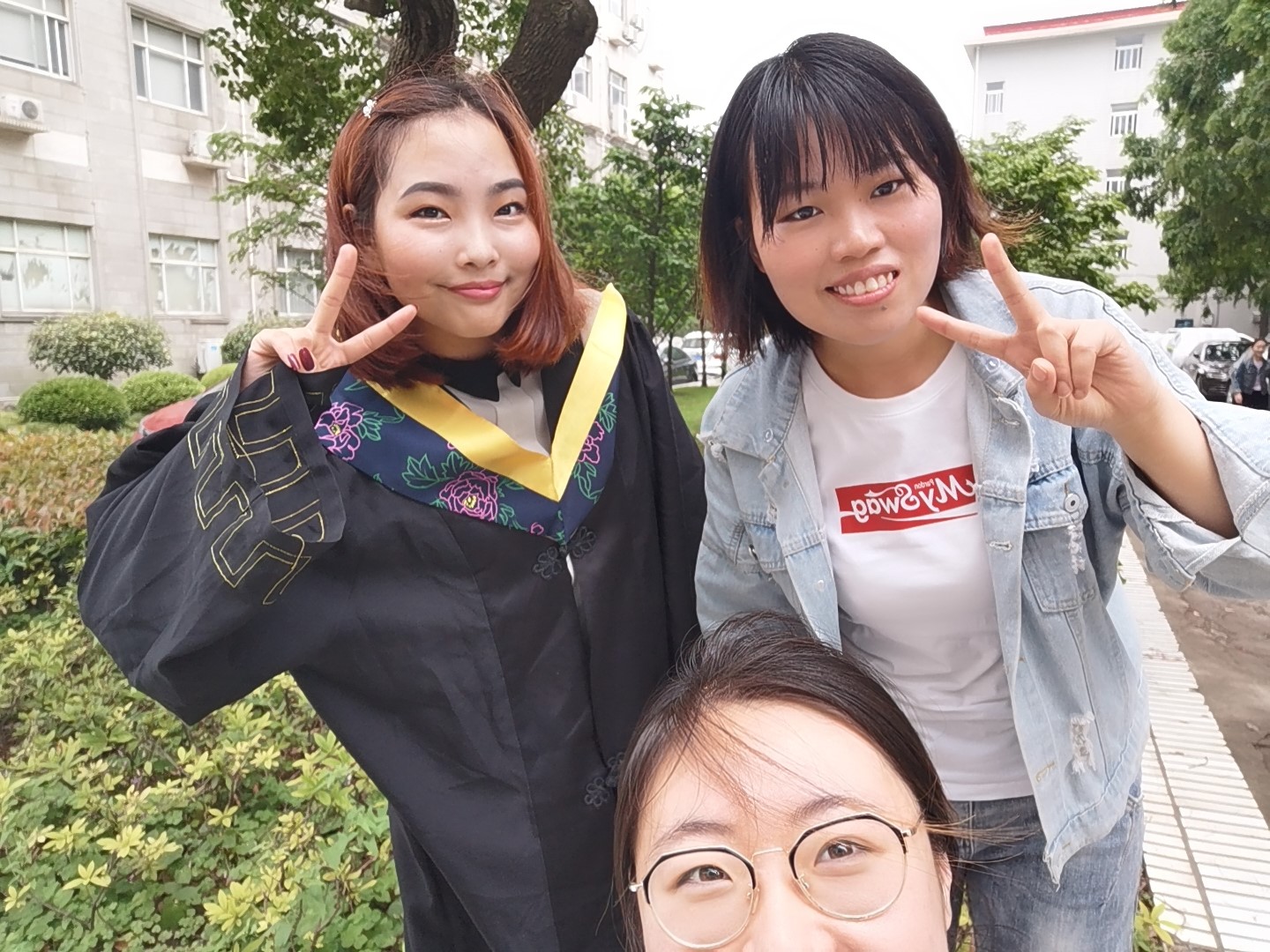 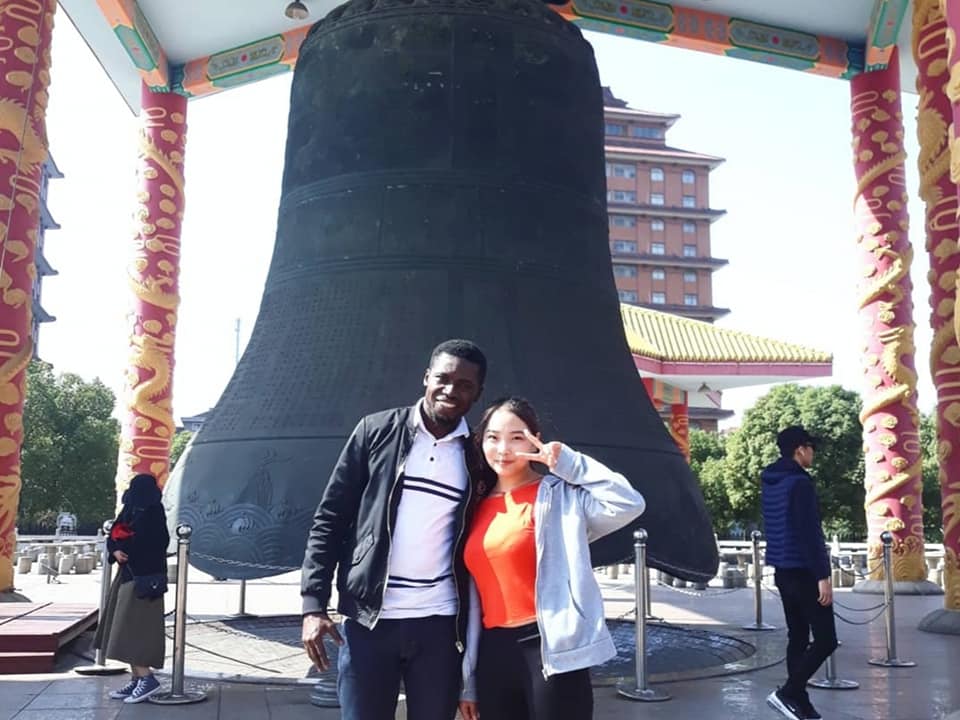 Бусдыг мэдэрч ойлгохын тулд хэрвээ би тэр хүний оронд байсан бол гэж бодож үзээрэй
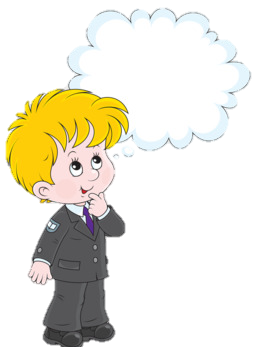 Миний санамсаргүй гарсан үйл хөдлөл бусдад ямар мэдрэмж төрүүлж байгаа, тэдний юу мэдэрч байгаа мэдрэмжийг нь мэдрэх үйл явц юм.
21
Хүмүүсийн ялгаатай байдлыг хүндэтгэн үзэж, хүлээн зөвшөөрч, надтай адилхан хүн шүүдээ гэж ойлгож сайн сайхнаар харилцаж байгаарай
23
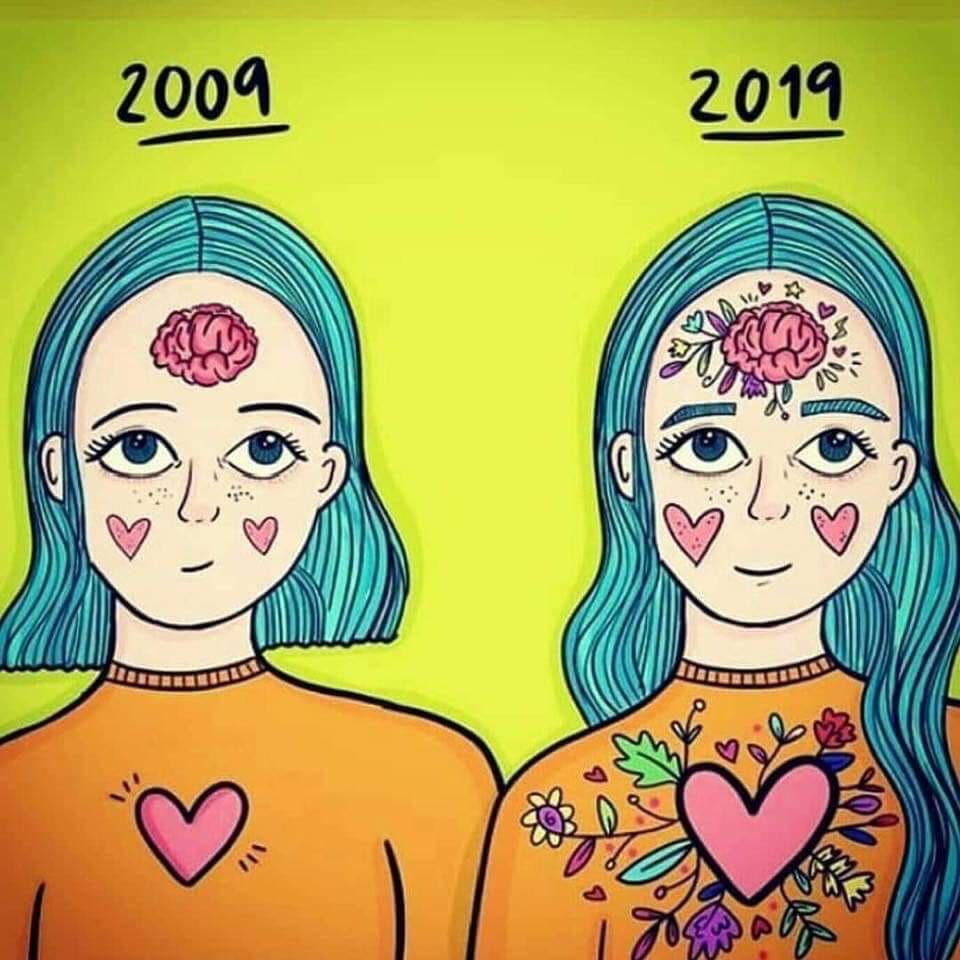 Анхаарал 
тавьсанд 
Баярлалаа!
Амжилт хүсье ❤